Un projet de recherche Maison de la créationUniversité Stendhal
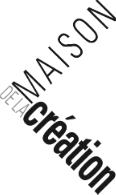 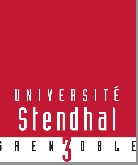 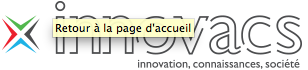 Contexte (s)
La Maison de la création, sur le campus de l’université Grenoble-Alpes (Stendhal-Grenoble 3) : un lieu d’expérimentation, d’échanges entre chercheurs, étudiants et artistes.
Azqwerty : Un programme de recherches transdisciplinaire sur les écritures médiatiques associant plusieurs laboratoires.
Un questionnement sur l’imaginaire, l’usage des techniques et la construction de soi.
AZQWERTY
Ce programme se propose d’analyser les pratiques de créations dans leurs rapports aux médias. Il touche ainsi aux champs des écritures médiatiques, notamment numériques, avec un intérêt particulier pour « les écritures ordinaires » dans leurs dynamiques de créations singulières (tweets, blogs, carnets de voyage, fanfictions, etc.). 

La mise en commun de méthodologies pluridisciplinaires vise à travailler sur les modes de construction des imaginaires de l’œuvre et des enjeux sociaux, culturels et politiques qu’ils soulèvent.
Des questions initiales
Dans le cadre du programme Azqwerty, mise en œuvre d’un projet de recherche intitulé Formes sociales de la création numérique : documenter sa présence dans un lieu qui vise à:

S’intéresser aux enjeux de création multiples liés aux médias et aux pratiques numériques (Selfies, réseaux sociaux, plateformes d’écritures participatives, etc.)

Explorer des formes de création hybride (formes/public/espace social).

Rouvrir des questions anciennes : une écriture de l’ex-timité comme image de ses émotions.

Les aborder dans leur lien avec l’espace public.
De la conception à la réalisationd’une exposition : co-construction(s)
Pour créer et observer, de la conception à la réalisation, le processus d’une forme sociale de création (numérique), rencontre avec la Maison de l’image, qui prépare un programme sur l’autoportrait (janvier-mars 2015).

Le projet de recherche # 1 est recentré sur la pratique du selfie comme un des corpus possibles de notre recherche : 
- Quels sont les enjeux sociaux, imaginaires et communicationnels des représentations de l’intime dans un cadre public ? 
- En quoi « les écritures de soi » dans un cadre collectif interrogent-elles les pratiques de création dans les médias numériques contemporains ? Vers une forme sociale de création numérique ?
L’intime, les émotions, l’imaginaire, le quotidien : des questions partagées
« La parole intime fait vibrer […. Elle doit créer un état de sensibilité, et non théoriser ou endoctriner. Elle sollicite les affects et les émotions. » P. Lejeune

« La représentation dans la vie quotidienne des gens ordinaires crée un sentiment de familiarité. » O. Deseilligny
Co-construction(s) (suite) : rencontre avec Cristina Nuñez
La rencontre avec Cristina Nuñez oriente le projet vers la question de l’autoportrait.

• Questionner le rapport autoportrait / selfie.
• Examiner les enjeux de la représentation de l’intime dans l’espace public.
• Etudier la pratique de l’atelier comme cadre de création collective.

Déroulement:
Atelier (avril 2015) avec les étudiants, les chercheurs et l’artiste à la Maison de l’image.
Réalisation d’un webdocumentaire et d’un carnet de recherche : dialogue sur soi, les autres et les émotions dites et montrées.
Pistes de recherche nées de la rencontre avec Cristina Nuñez
Le travail sur les émotions : l’autoportrait comme reconnaissance de « l’autre en moi ».
La construction de l’émotion et la distanciation pour dépasser le masque social (que montrerait le selfie).
Le lieu et la relation à l’autre comme exploration du moi.
L’importance du récit : construction d’un regard sur soi, condition d’une parole partagée.
Processus de recherche et processus de création
Quelle posture de recherche dans la création ? Du chercheur observant au chercheur participant
Collation de matériau pendant la création (prises d’images fixes et animées)
 Développement d’outils d’appuis à la recherche : carnet de bord de la recherche, conception d’un webdocumentaire
Caroline Angé, maître de conférences en Sciences de l’information et de la communication, Grésec (Groupe de recherche sur les enjeux de la communication), Université Grenoble-Alpes (Stendhal-Grenoble 3)
Caroline.Angé@u-grenoble3.fr 

Isabelle Krzywkowski, professeur de littérature générale et comparée, directrice de l’équipe ISA (Imaginaire et socio-anthropologie) de l’UMR Littérature&Arts, Université Grenoble-Alpes (Stendhal-Grenoble 3)
Isabelle.Krzywkowski@u-grenoble3.fr